Matematická statistika
Co je statistika
Statistika je věda o získávání a zpracování informace
Teorie pravděpodobnosti na základě znalosti chování určité náhodné veličiny určuje pravděpodobnost určitého výsledku (náhodného pokusu)
Matematická statistika na základě dat hledá vlastnosti náhodné veličiny
Náhodná veličina
číselné vyjádření výsledku náhodného jevu – projevu kvantitativního nebo kvalitativního znaku, který je předmětem zkoumání

2 typy náhodných veličin:

Diskrétní (nespojitá) náhodná veličina – taková, která může nabývat pouze jednotlivých hodnot (celých čísel) z konečného nebo nekonečného intervalu, tzn. může se měnit jen po skocích. 
Spojitá náhodná veličina – taková, která může nabývat všech hodnot z konečného nebo nekonečného intervalu, tzn. může se měnit spojitě bez skoků.
Rozdělení četností náhodné veličiny
absolutní četnost – hodnota, která vyjadřuje, kolik hodnot se v dané skupině vyskytuje.
relativní četnost – hodnota, která vyjadřuje poměr (%) výskytu hodnot v dané skupině k celkovému počtu hodnot ve všech skupinách.
Co dělá statistika?
Zkoumáme složitý systém, jehož funkci nelze jednoduše pochopit nebo popsat
Systém se za stejných nebo podobných podmínek může projevovat odlišným způsobem
Přístup k řešení
Získáme pozorování (data); vyjádříme je jako matematické objekty (čísla, vektory, funkce, . . . )
Pozorování považujeme za náhodná
Stanovíme pravděpodobnostní model pro tato pozorování
V rámci modelu přesně zformulujeme problém, který chceme řešit
Data a model použijeme k vyřešení daného problému
Druhy úloh
Odhady parametrů
Výpočet číselných charakteristik sledovaného systému
Testování hypotéz
 Ověřování pravdivostní hodnoty výroků o chování systému
Predikce předpovědi chování systému ve speciﬁckých podmínkách
Optimalizace, hledání optimálních rozhodnutí pro řízení systému
Data a jejich získání
Data především mohou být úplná
Častěji máme k dispozici jen jejich podmnožinu, zvanou ve statistice výběr výběrový soubor
Počet objektů v této podmnožině se označuje n a nazývá rozsah výběru
Postupy získávání výběru zkoumá teorie výběru, která se zabývá mimo jiné tím, zda je výběr reprezentativní
Není-li výběr reprezentativní, vzniká systematická chyba
V takovém případě je k zobecnění potřeba přistupovat s velkou opatrností.
Statistický soubor a statistická jednotka
Množinu všech předmětů pozorování shromážděných na základě toho, že mají společné vlastnost - statistický soubor
 Jednotlivé prvky této množiny se nazývají prvky (elementy) statistického souboru
Počet všech prvků statistického souboru se nazývá rozsah souboru N.
 Soubor, který je předmětem zkoumání, se nazývá základní soubor
Často nelze nebo není účelné provést zkoumání všech statistických jednotek tohoto základního souboru. Základní soubor pak zkoumáme pomocí statistických jednotek, které z něj byly urči tým způsobem vybrány a které tvoří tak zvaný výběrový soubor
Statistický znak
Statistický znak je vyjádřením urči té vlastnost i  statistických prvků sledovaného statistického souboru
Slouží  k charakterizování sledovaného hromadného jevu, vlastnosti  daného statistického souboru
Kvalitativní hodnoty
Kvantitativní hodnoty
Statistické třídění – rozčlenění souboru do menších skupin (průnik musí být prázdná množina, musí se roztřídit všechny hodnoty znaku)
Četnost
Počet prvků, které patří do k-té třídy se nazývá četnost (absolutní četnost) prvků v k-té třídě
Podíl počet prvků, které patří do k-té třídy/rozsah statistického souboru se nazývá relativní četnost prvků v k-té třídě
Charakteristiky statistického souboru
Statistickými charakteristikami nazýváme čísla, která podávají stručnou základní informaci o uvažovaném statistickém souboru z různých hledisek
Jeli předmětem našeho zájmu jediný kvantitativní znak, jde o charakteristiku úrovně (polohy) a charakteristiku variability (proměnnosti, rozptýlení)
Charakteristika úrovně (polohy)
Čísla, která charakterizují průměrnou hodnotu sledovaného kvantitativního znaku
Aritmetický průměr, medián, modus, harmonický průměr, geometrický průměr
Charakteristiky úrovně (polohy)
Aritmetický průměr – součet hodnot dělený jejich počtem
Medián – prvky seřazené podle velikosti
je-li počet prvků liché číslo, prostřední prvek medián 
Je-li počet prvků sudé číslo, průměr dvou prostředních medián
Modus – prvek s největší četností
Charakteristiky úrovně (polohy)
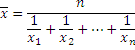 Harmonický průměr 


Geometrický průměr
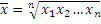 Charakteristika variability (proměnnosti, rozptýlení)
Variační rozpětí – rozdíl mezi největší a nemenší hodnotou znaku
Průměrná odchylka 
 

Relativní průměrná odchylka – podíl průměrné odchylky a aritmetického průměru

Rozptyl

Směrodatná odchylka – druhá odmocnina z rozptylu
Variační koeficient – podíl směrodatné odchylky a aritmetického průměru násobeno stem (vyjádřeno v procentech)
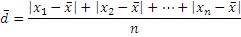 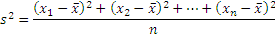 Statická závislost
Dvourozměrný statistický soubor – statistický soubor, u kterého nás zajímá vztah dvou statistických znaků (známka na vysvědčení, známka z pololetní písemky)
Nejjednodušší závislost – lineární závislost, těsnost se měří korelačním koeficientem, nabývá hodnot od -1 do 1
1 přímá závislost, -1 nepřímá závislost, o lineární závislost není pro aproximaci vhodná
Vzorce
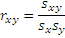 Korelační koeficient
Kovariance
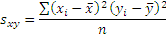 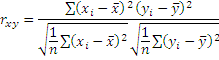 Normální (nebo Gaussovo) rozdělení pravděpodobnosti